Εγκεφαλική Ισχαιμίακαι Ισχαιμικό ΑγγειακόΕγκεφαλικό Επεισόδιο
Βλοτινού Πηνελόπη
Επίκουρη Καθηγήτρια 
Τμήμα Εργοθεραπείας
ΠαΔΑ
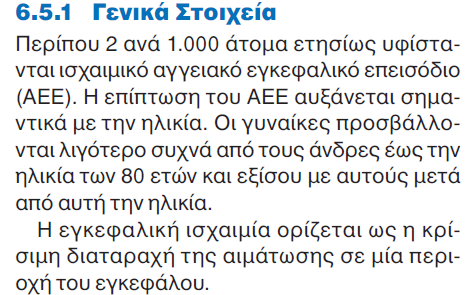 Ταξινόμηση
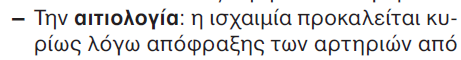 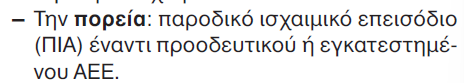 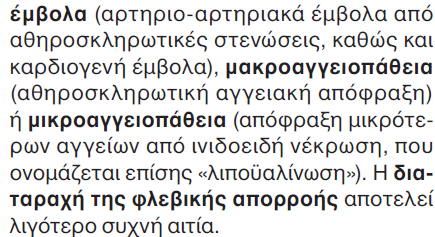 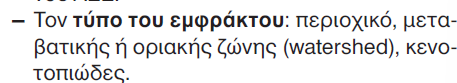 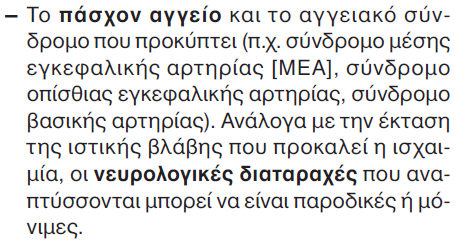 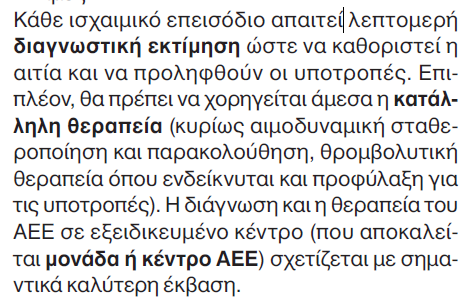 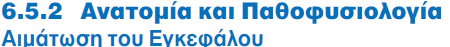 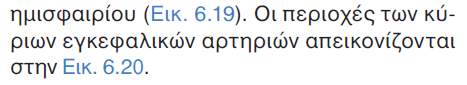 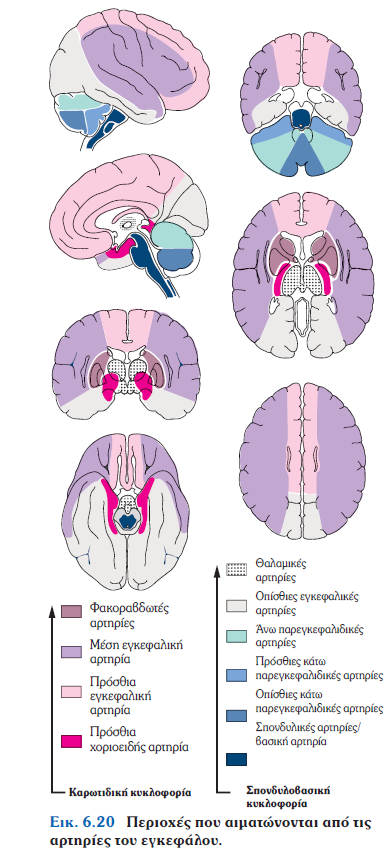 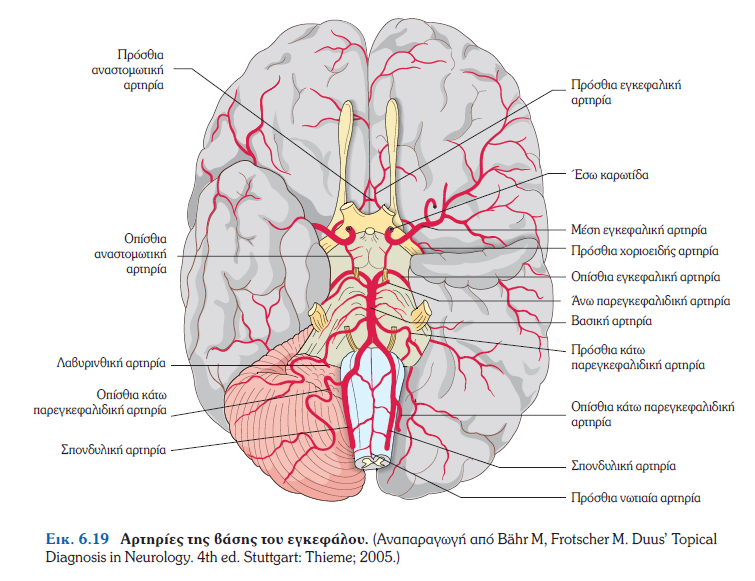 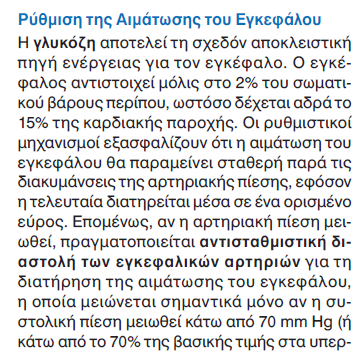 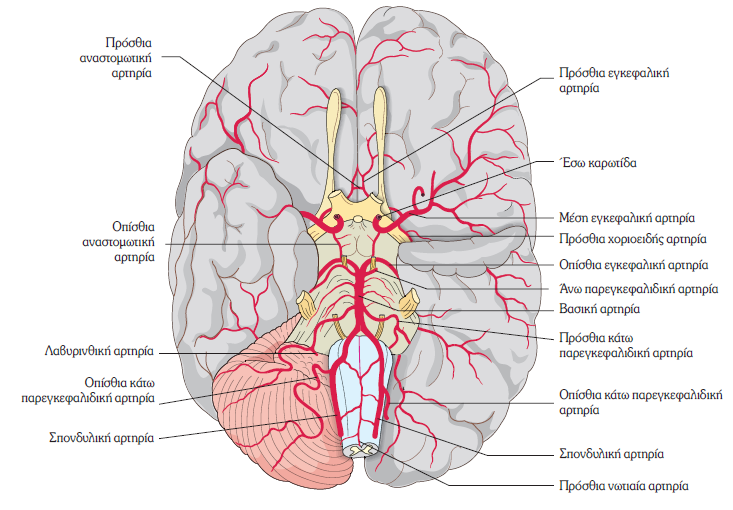 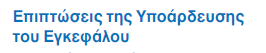 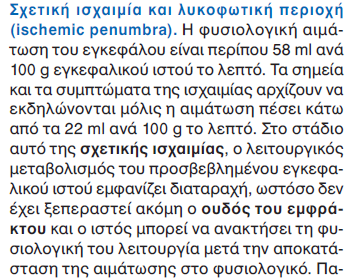 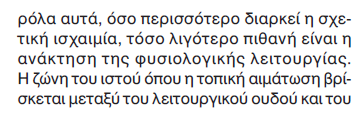 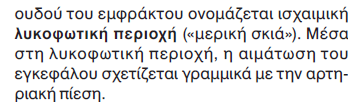 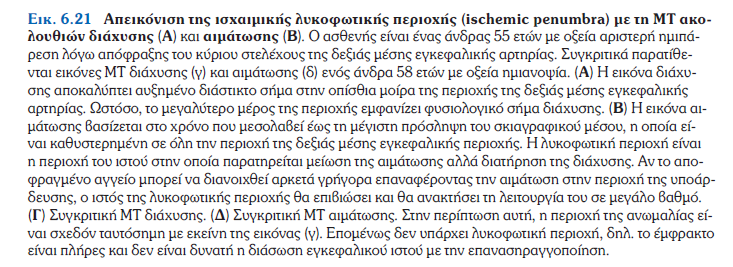 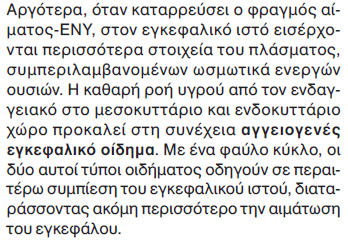 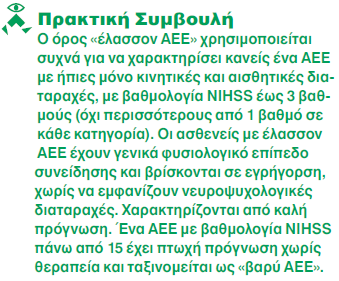 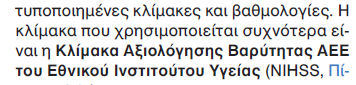 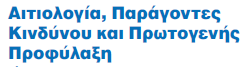 1
3
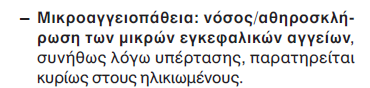 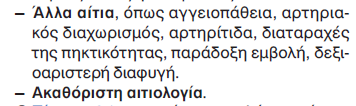 4
2
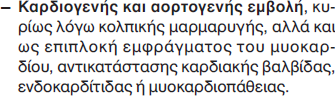 Παράγοντες Κινδύνου
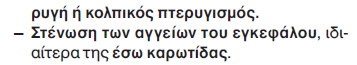 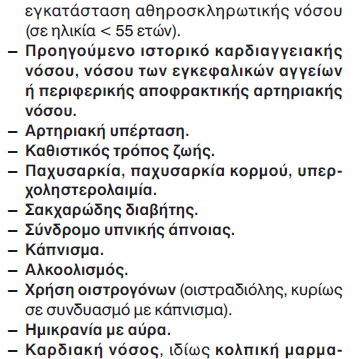 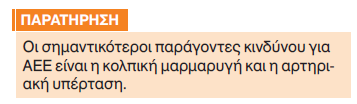 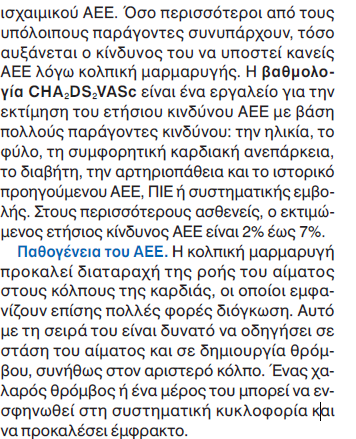 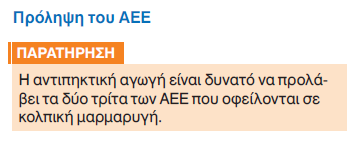 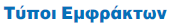 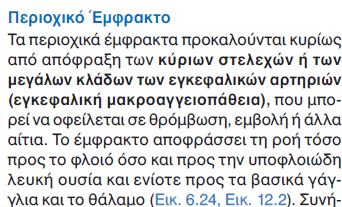 1
2
3
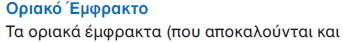 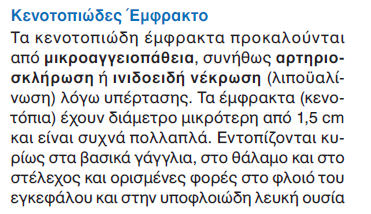 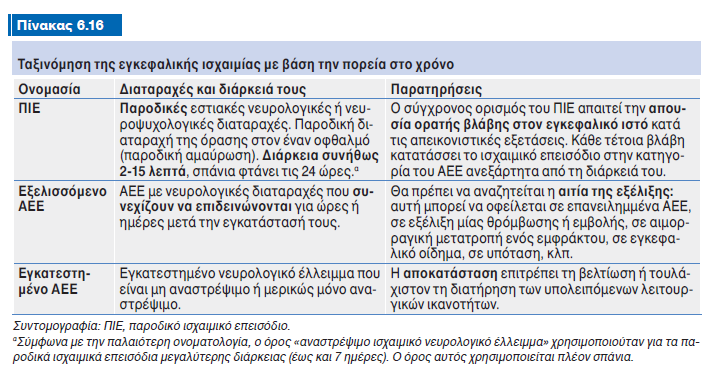 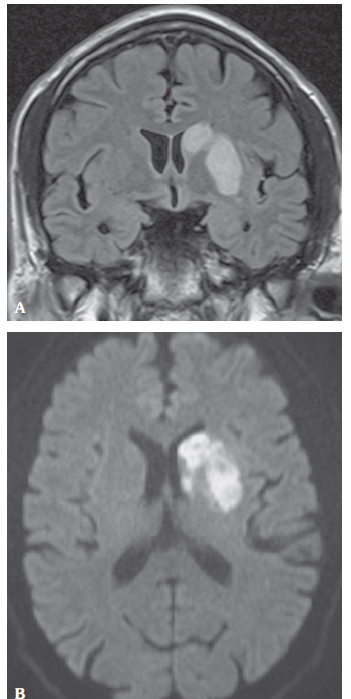 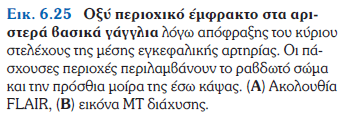 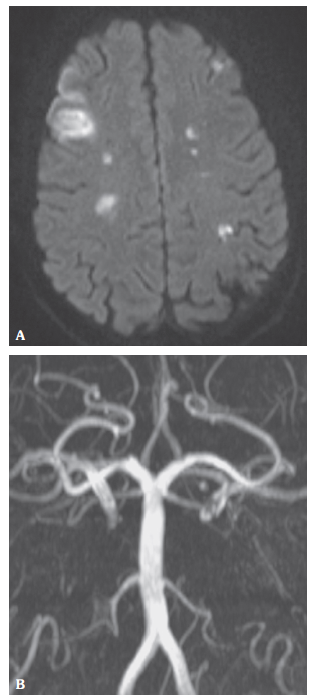 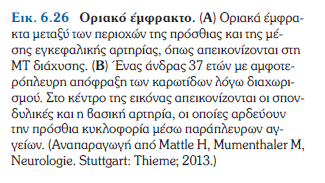 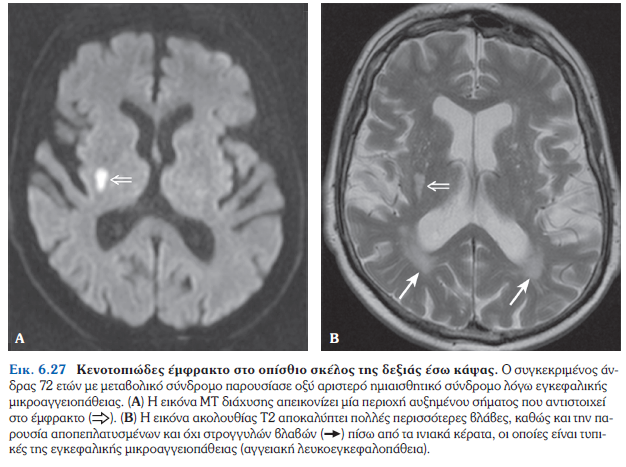 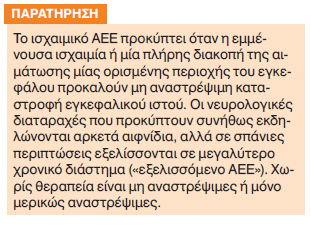 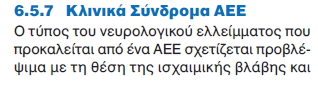 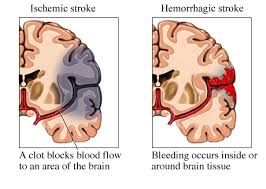 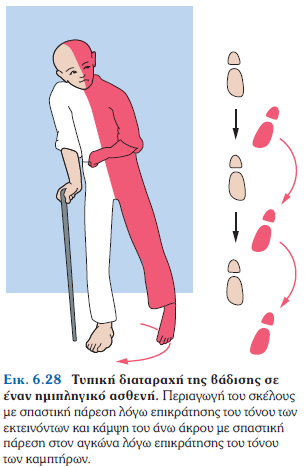 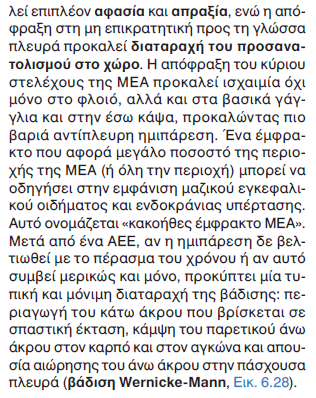 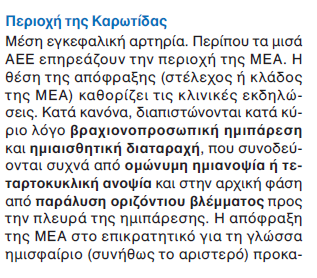 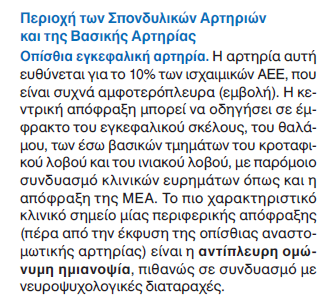